Continuing the Journey
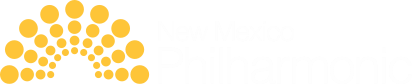 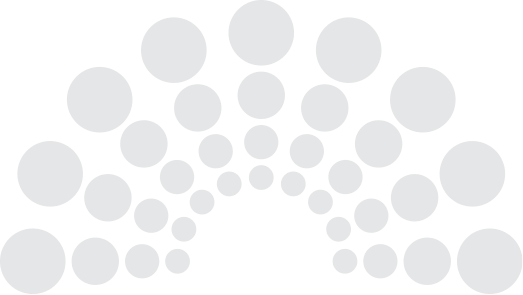 The Challenges & Successes
Maureen Baca President Board of Directors
QNM Leadership Series January 19, 2022
Let’s Be Interactive
Ask questions of clarification any time
At the End of this Session You Will:
Learn why we continue & what we do to continue
See how we reinforce the journey
Discover how we measure progress
Identify your own reasons to achieve excellence
3
Who is theNMPhil?
Vision
As a world-class orchestra, the New Mexico Philharmonic aspires to increase the economic and cultural vitality of the state and gain national and international recognition for its excellence.
5
Mission
The New Mexico Philharmonic enriches lives by providing excellent music, community engagement, and educational opportunities.
6
Our Values
Excellence in all our practices
Responsibility in all our actions
Service to all our communities 
Centered around our musicians and our patrons
7
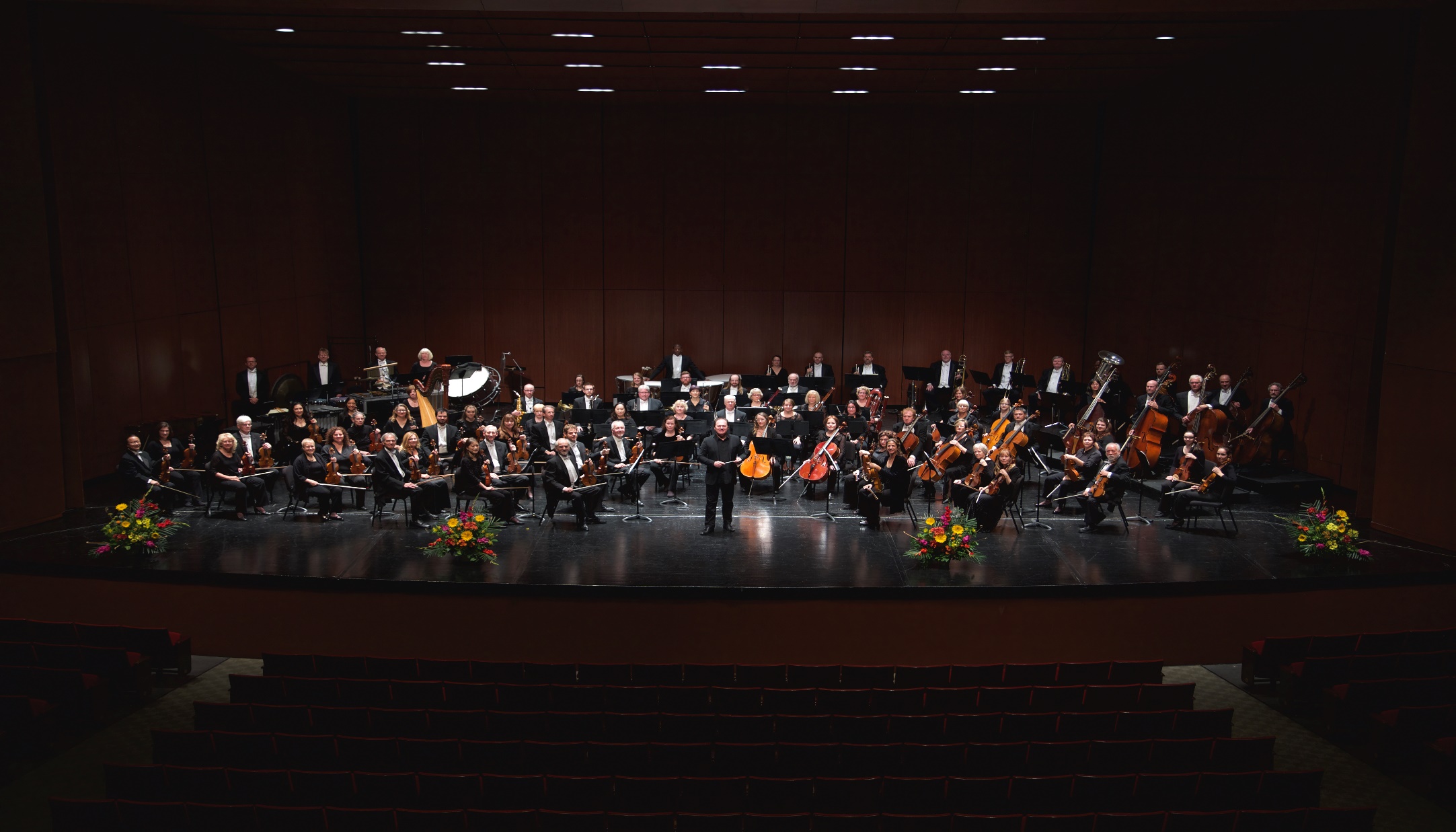 The Heart of the NMPhil
NMPhil Details
New Mexico’s major professional orchestra
75 professional, conservatory-trained musicians
6 full-time staff
60 guild members 
501c3 — new in May 2011
First concert December 2011
Now in our 11th year and 10th season
9
A Few More Context-setting Facts:
$2,300,000 Budget
$1.15 Million earned$1.15 Million donated
10
Principle Products:
24 Orchestral ConcertsUNM Popejoy Hall, Immanuel Presbyterian Church, ABQ Zoo, Rio Rancho Sky Room — Reaching 40,000+
3 Education Programs15 Youth concerts including Symphony for Autism; In-School Ensemble Visits; Young Musician Initiative — Serving 20,000
11
Why Continuing the Journey is important to us
We Continue the Journey because:
Impact: make things as easy & effective as possible
Long term results: classical music here permanently
Stakeholders:  “NMPhil knows how to manage” 
Recognition:  Awards help tell our story
13
What We Do To Continue
Leadership Focused on the Future
Systematic Strategic Planning
Management by Fact:  measure and act
“All work is a process”
After Action Reviews: every significant event
Cycles of Improvement: regularly review & improve
14
How NMPhil Reinforces the Journey
Reinforcing Journey
Develop new skills in the staff
Generate new awareness & support from the Board
Engage more community members & leaders
Improve and reinforce “management by fact”
16
With Stakeholders
Transparency:  our methods & results
Especially financials
Public Events:  utilize every significant event
Concert stage
Newsletters
Receptions
One on One: our story, our results
17
How NMPhil Measure our Progress
Tracking Results
From our start . . .
Financials
Concert Attendance
Education Programs
Participation numbers
Academic impact
19
Key Areas to Measure
Our concert audiences – “key customers”
6 Segments
Satisfaction & Dissatisfaction
Our education programs – attendance & academics & behaviors
20
Key Areas to Measure
Key business processes, factors
Subscriptions
Venue utilization
Board effectiveness
Suppliers
Workforce – staff, musicians, volunteers
Strategy Implementation
21
Methods in Measurement
Surveys, comprehensive data collection & analysis
Net Promoter Scores – best in class
Best in class orchestra comparisons
Local comparisons where available
22
Milestones with NMPEA
2014
2016
2017
Piñón
Piñón
Road Runner
Third QNM application
First QNM application
Second QNM application
23
The Big Why We Continue
The Why
We are all proud to say we are process based
Extremely important to a small organization with very limited resources
We leverage what we do, we make no mistake twice, we learn from each other
We continue to move from being dependent on individuals to relying on our processes
25
Plan or Continue Your Journey
In Small Groups
Introductions –– pick a reporter
If you have “won” or are on the Journey — what you do to continue
If you have not — record what you would like to do to start your journey
Plan for your journey
Identify team
Develop timeline
Identify your outcomes / measures / results
27
Our message to you:
If NMPhil, a small arts organization, is continuing to grow & improve using Baldrige / QNM / NMPEA

So can any organization!
28
Join the Journey!
29
Thank you!
Questions?